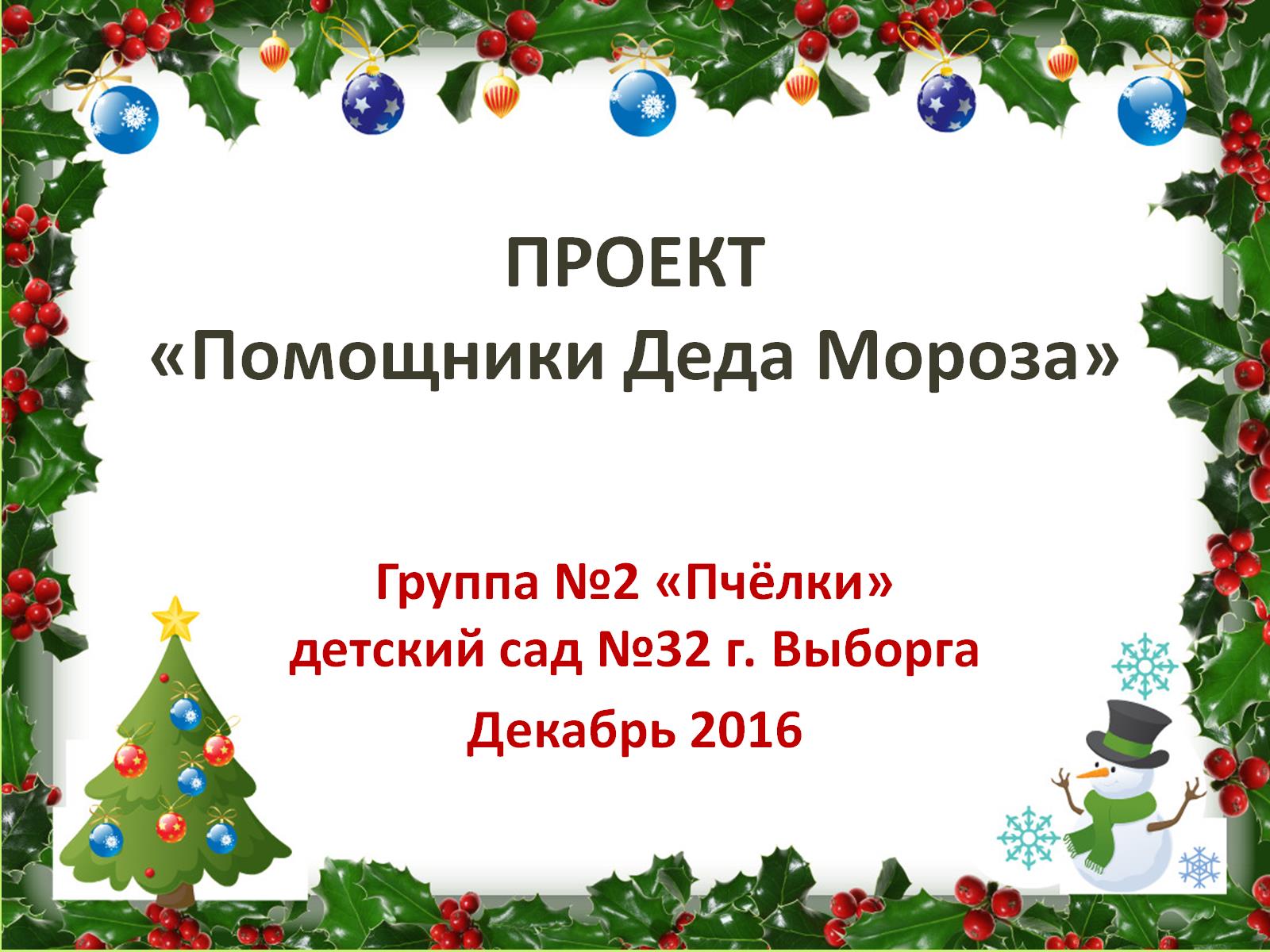 ПРОЕКТ «Помощники Деда Мороза»
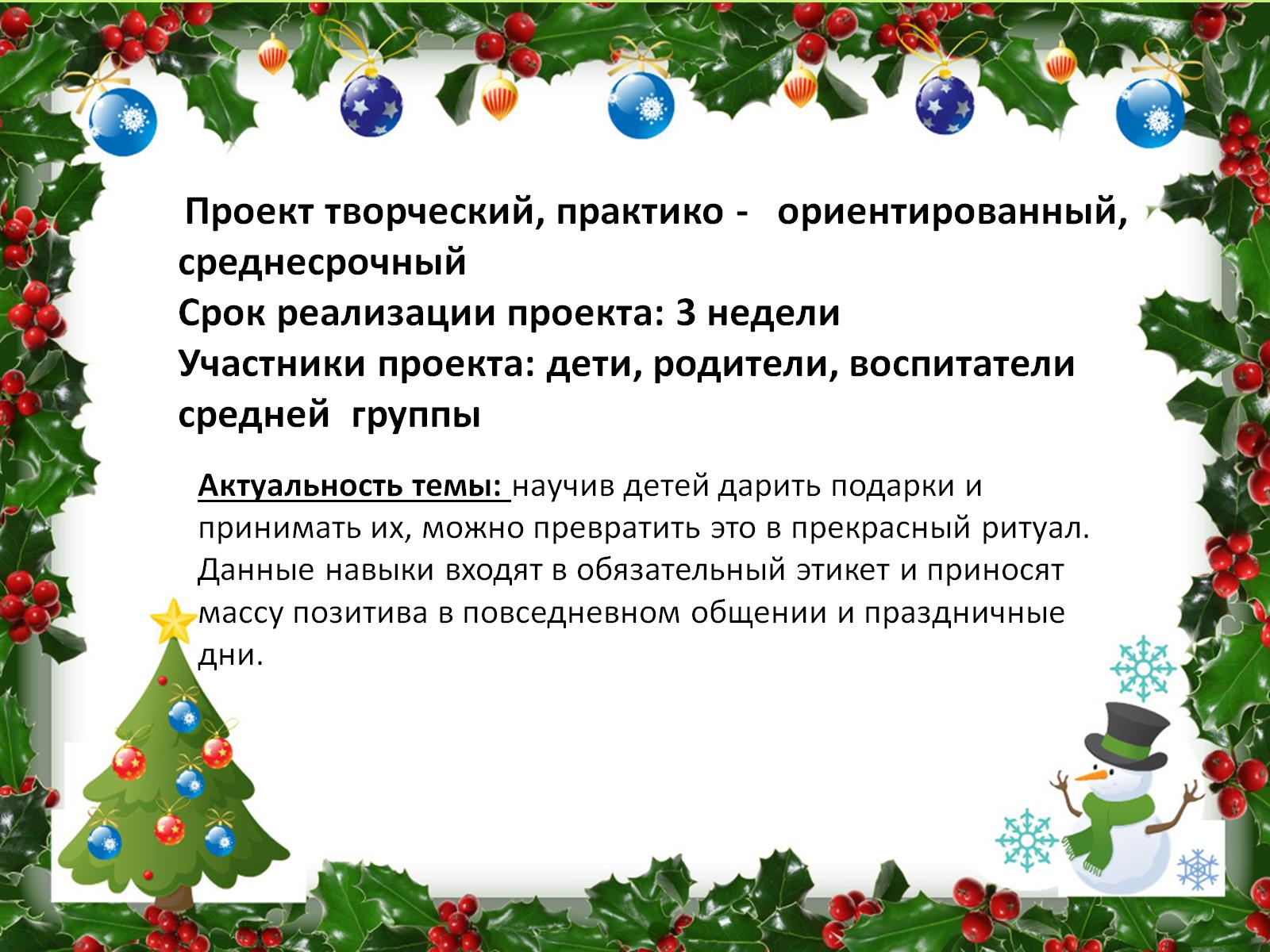 Проект творческий, практико -   ориентированный,               среднесрочный Срок реализации проекта: 3 неделиУчастники проекта: дети, родители, воспитатели    средней  группы
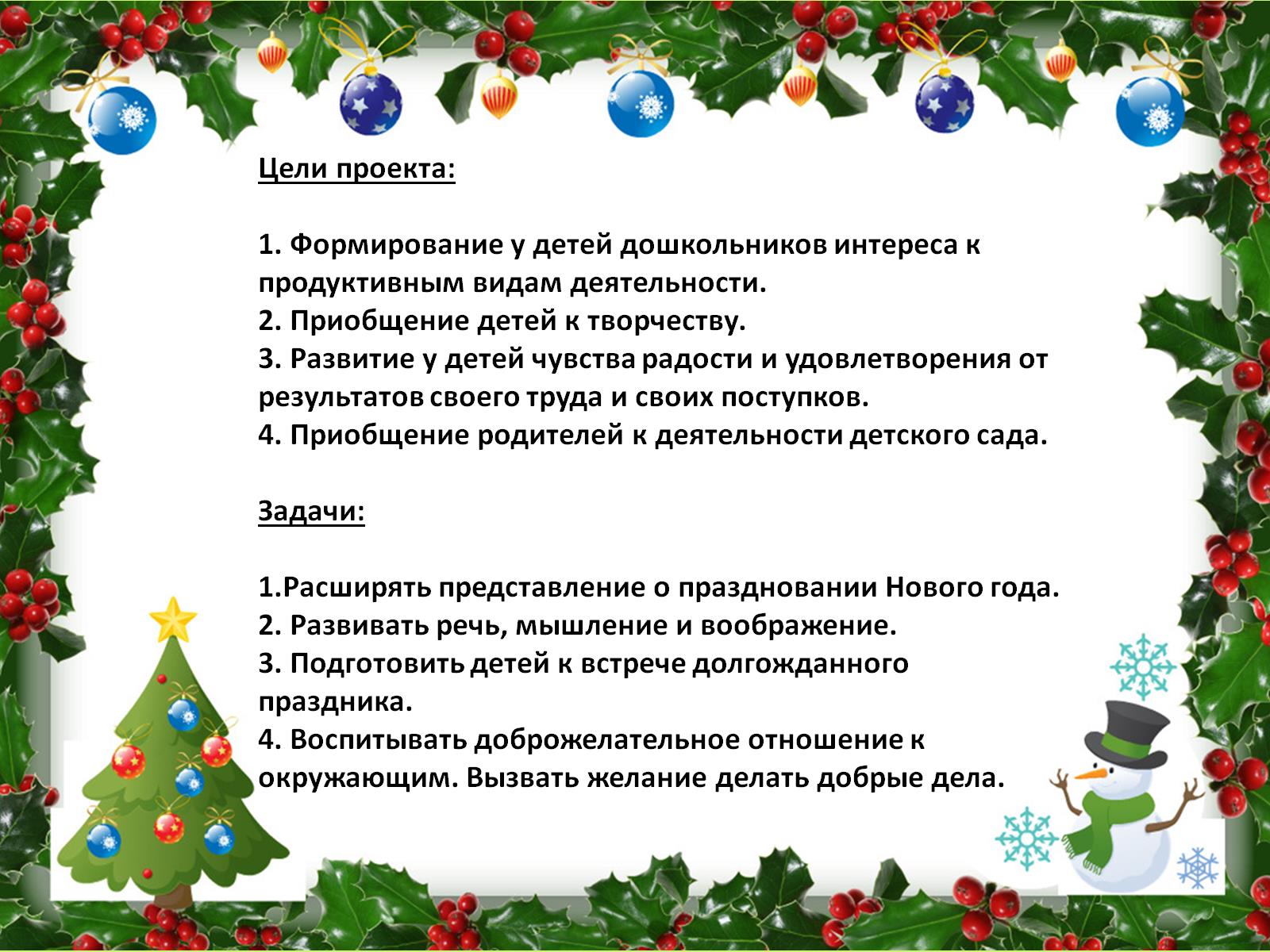 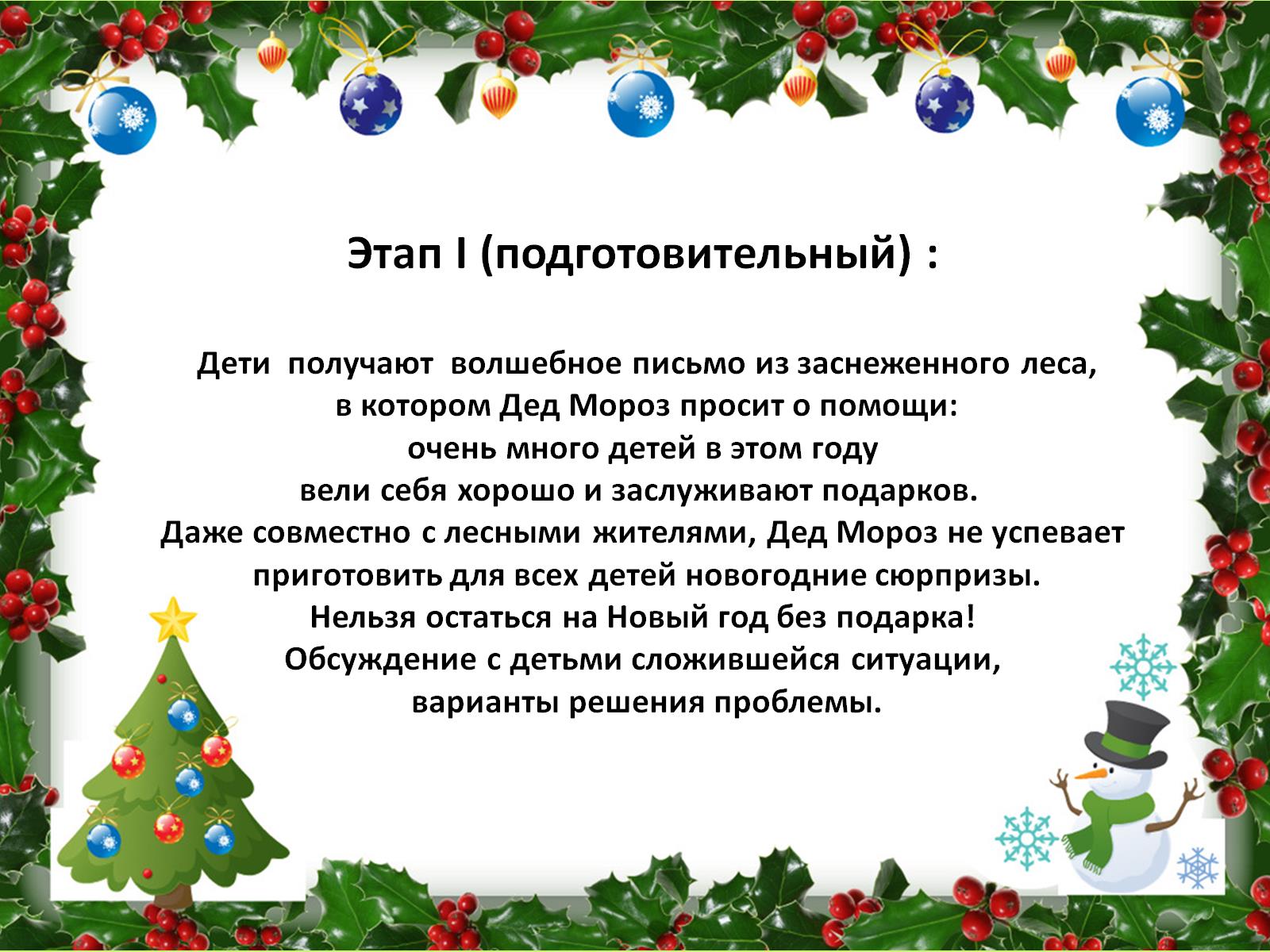 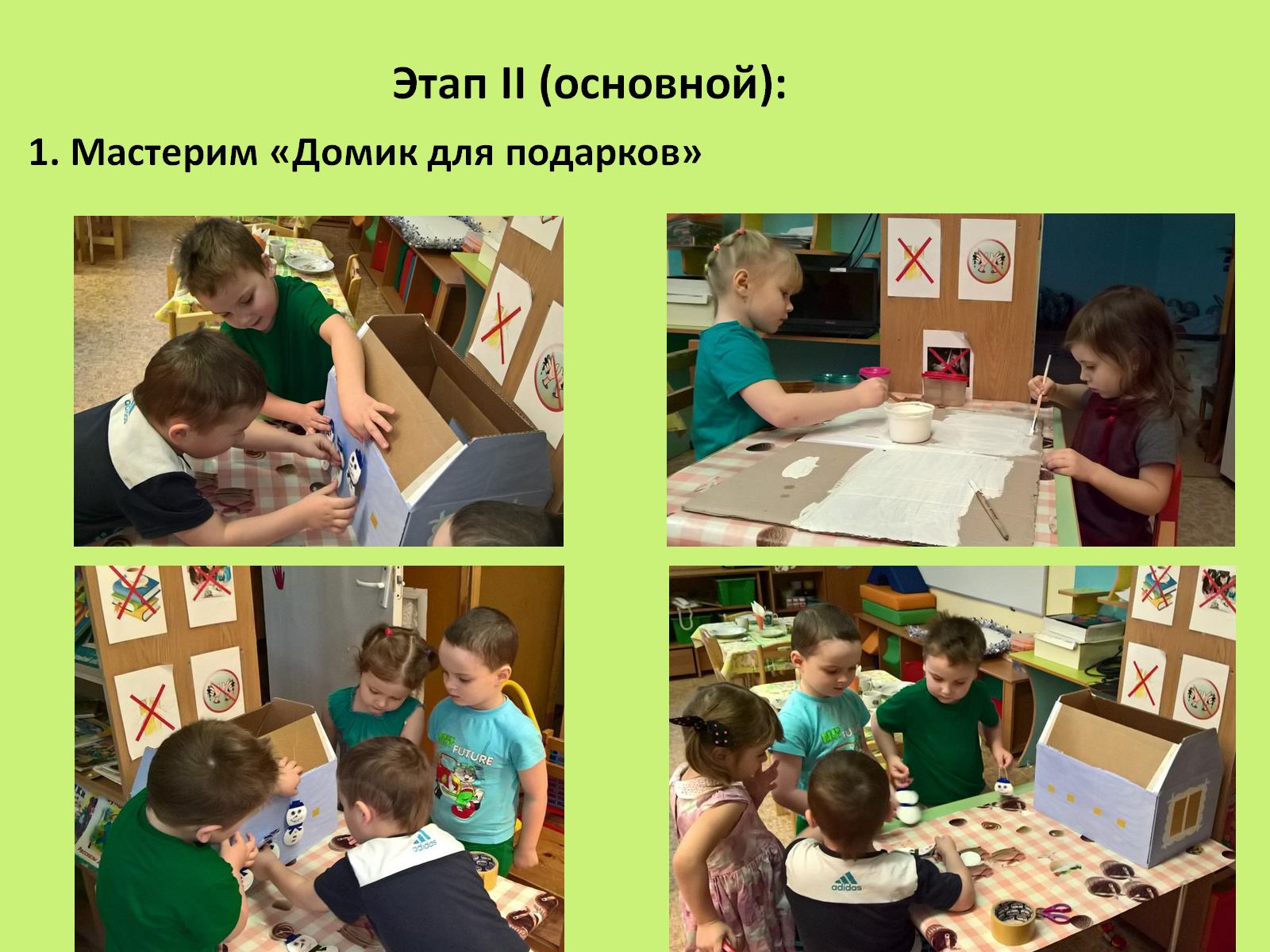 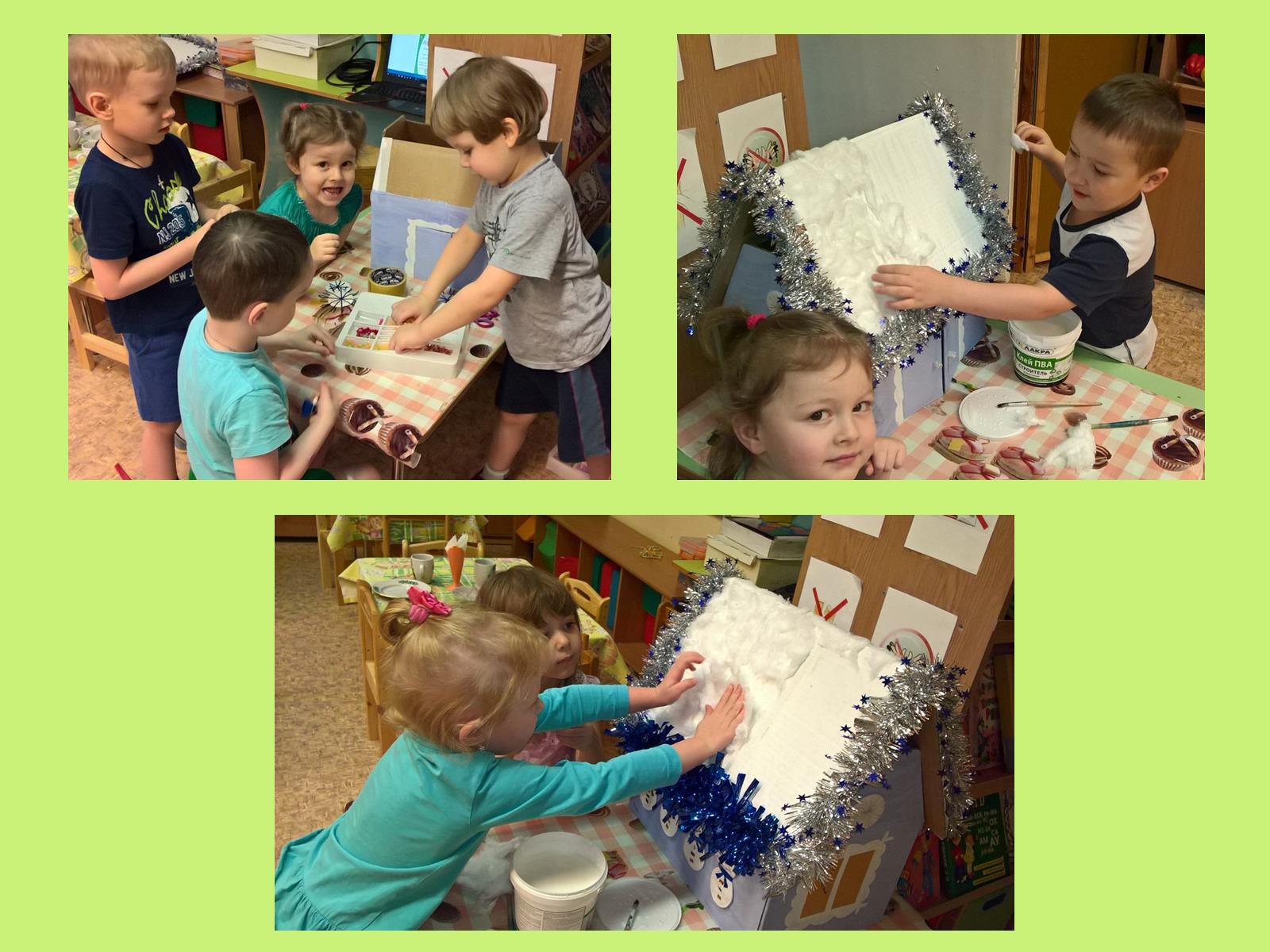 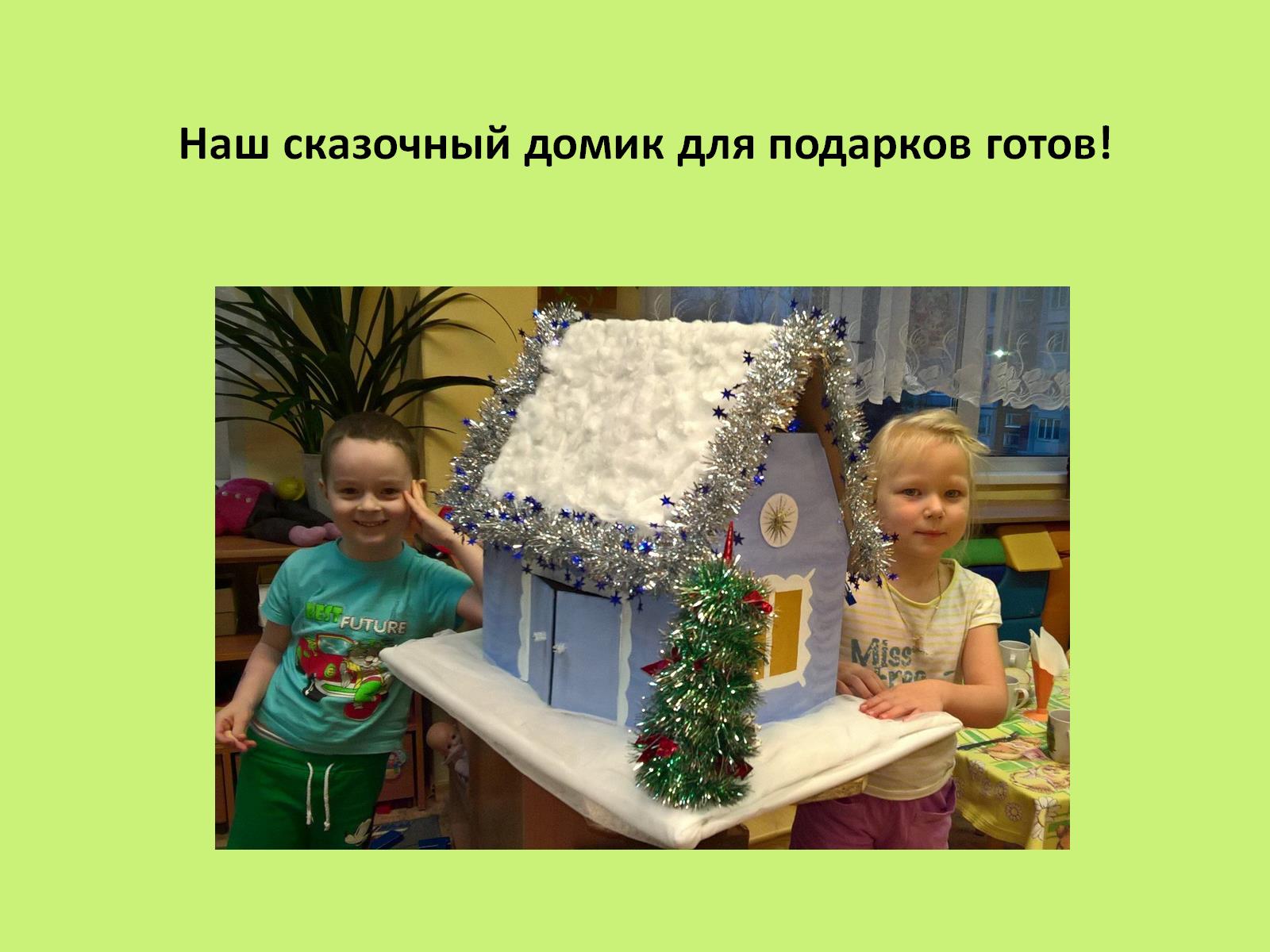 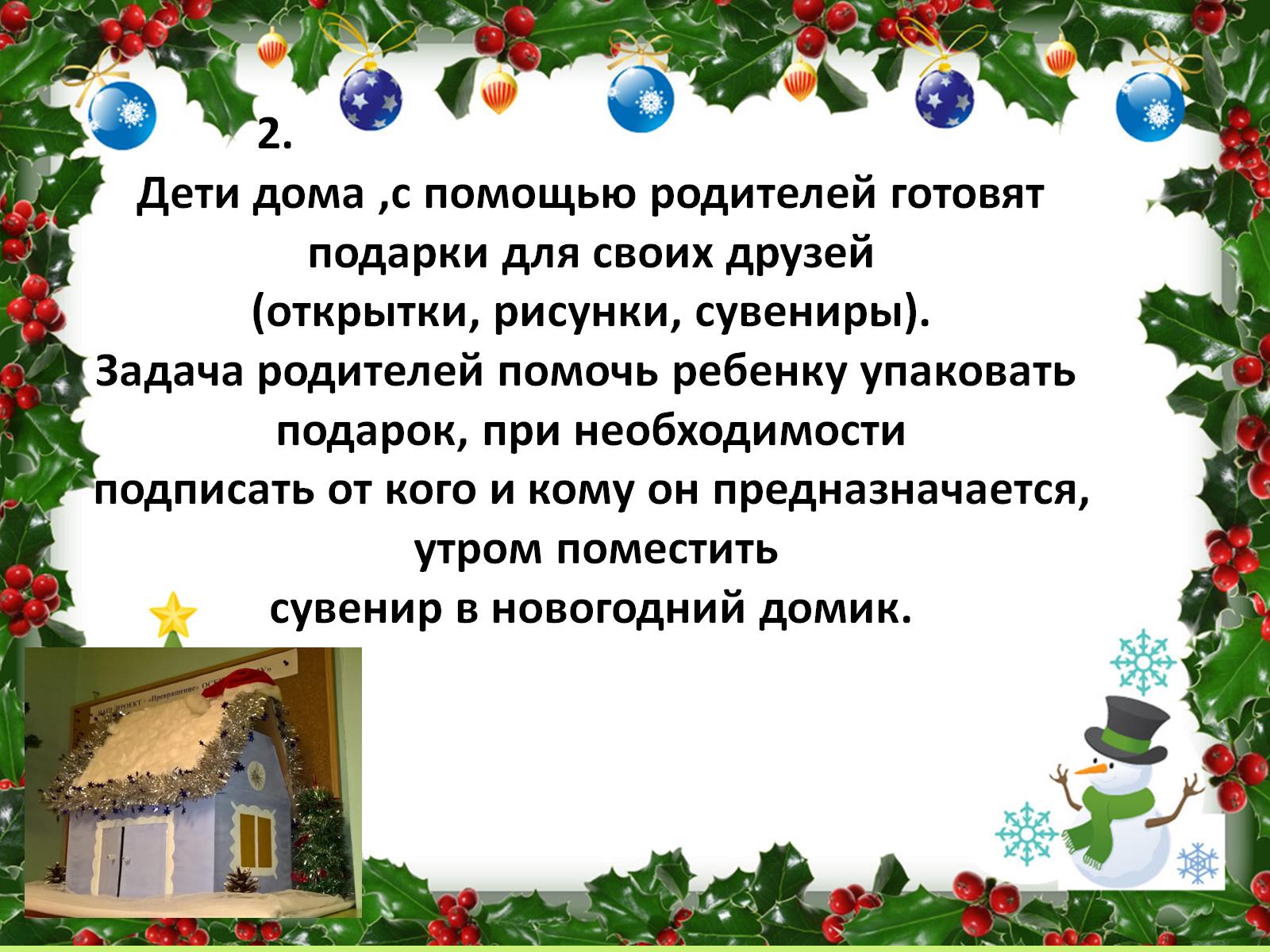 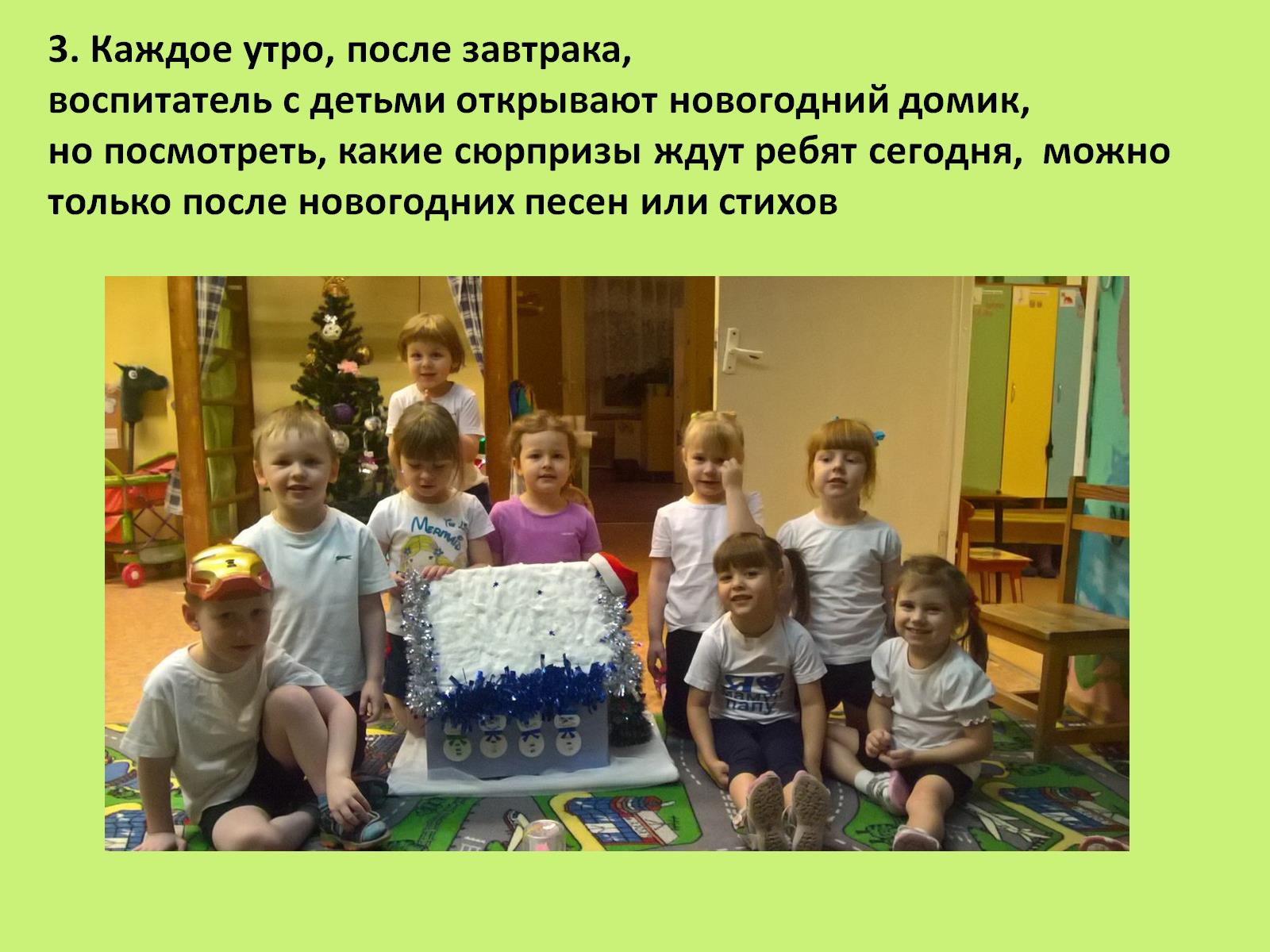 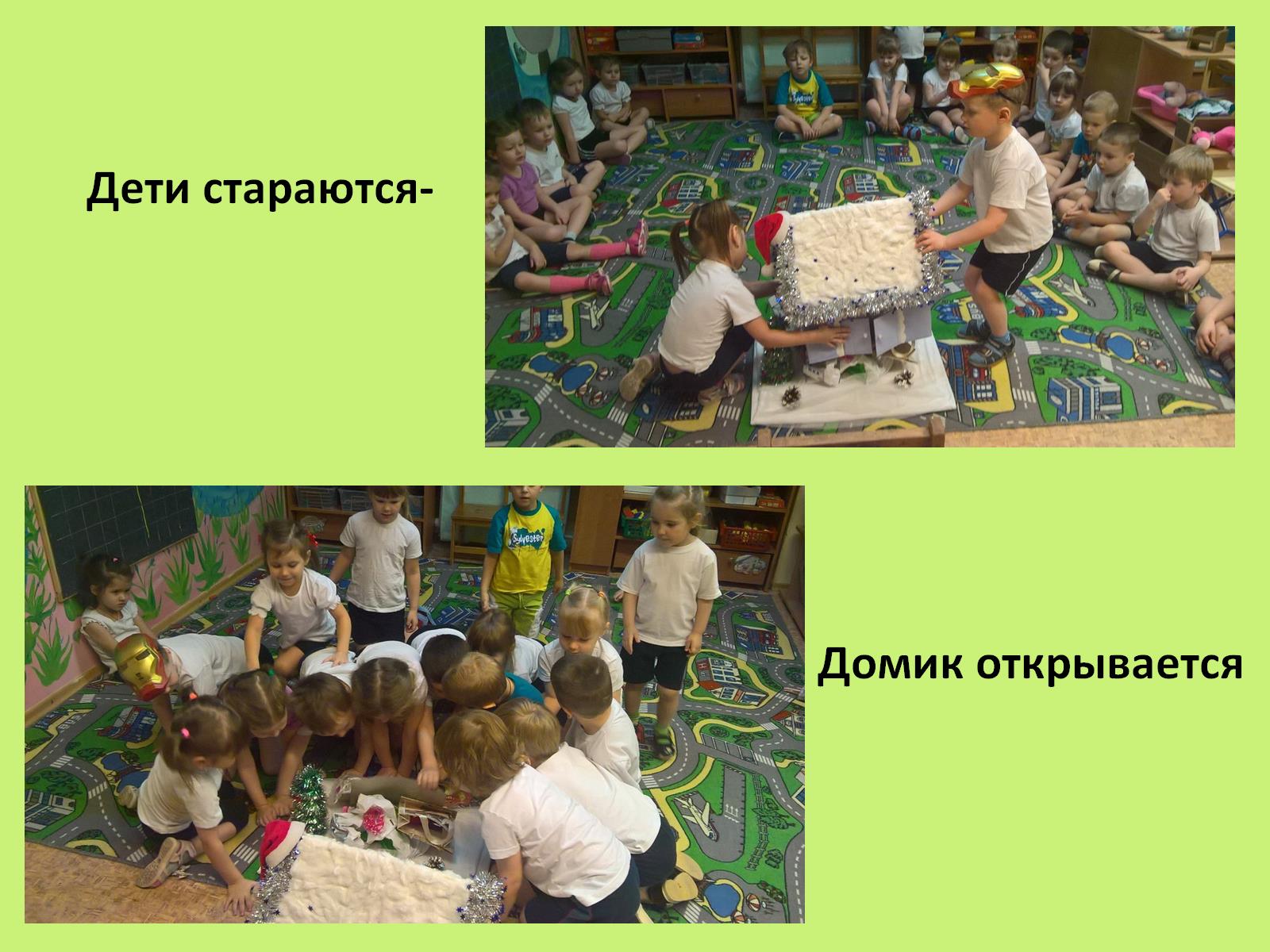 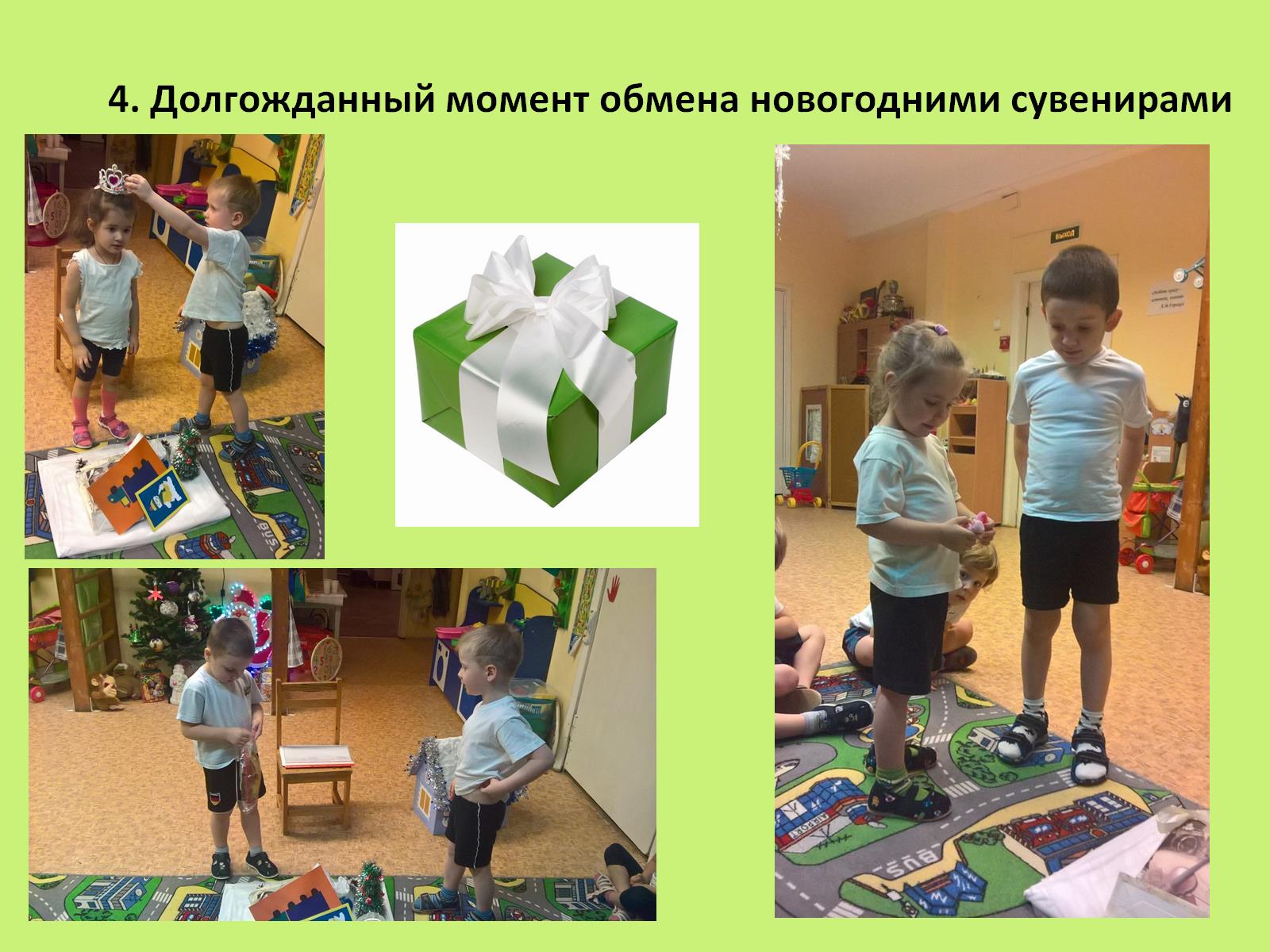 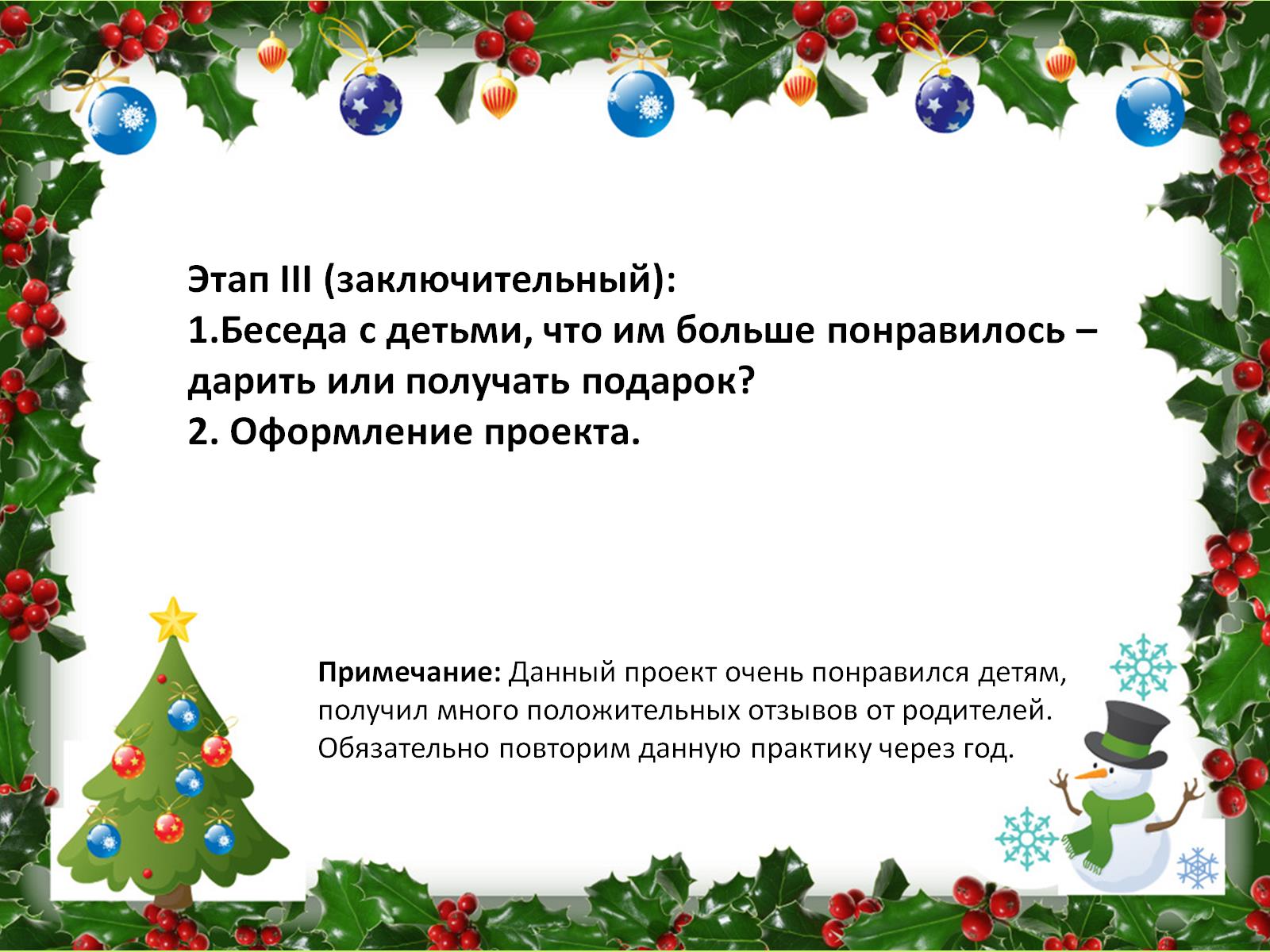